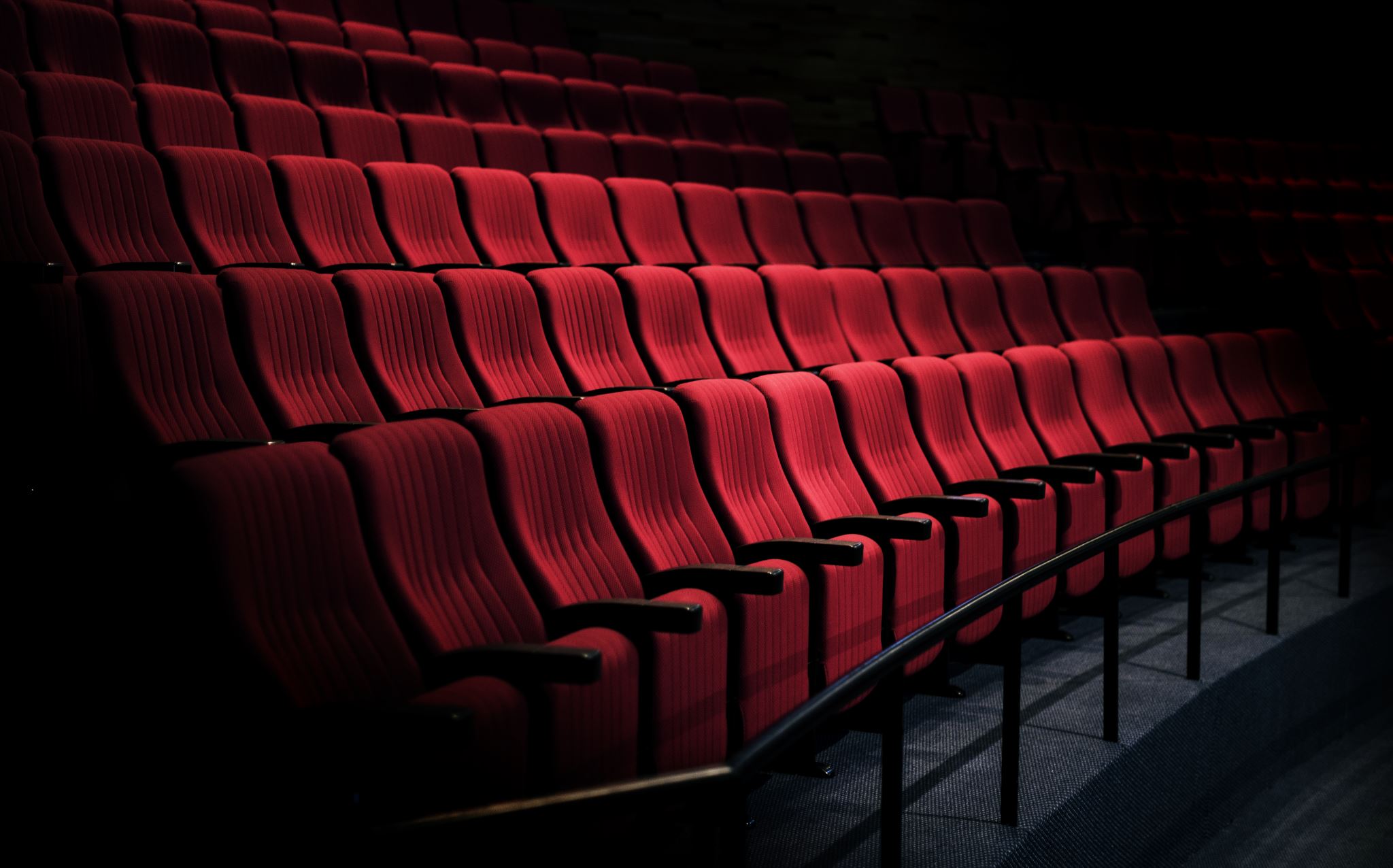 Transition task – to hand in on your first drama lesson in September
Drama and Theatre
TASK RATIONALE
A Level drama includes the study of two set texts and at least three additional play texts, as well as trips to see live theatre performances and watching digital recordings of productions.

The more plays you read the better your understanding of theatre will be. This is the rationale behind the task you will complete in preparation for joining Drama and Theatre A Level at LPGS in September.

Task details on the next slide…
TASK
Read a play that you have never read or seen performed before (some suggestions on the next slide, but you can choose any published play that is new to you). 
Research the play and the playwright.
Write a 700–1000-word response to the play;
What is the relevance of this play to a modern audience? 
What is exciting about it for an actor, designer and director?
What staging challenges does it present 
If you have any questions, please contact Ms Stanley: hst@lpgs.bromley.sch.uk
Play Suggestions
ROAD or THE RISE AND FALL OF LITTLE VOICE by Jim Cartwright
CLOUD NINE by Caryl Churchill (or anything by Caryl Churchill)
NINE NIGHT by Natasha Gordon
OUR COUNTRY’S GOOD by Timberlake Wertenbaker
THAT FACE by Polly Stenham
PUNK ROCK by Simon Stephens
LOVESONG by Abi Morgan